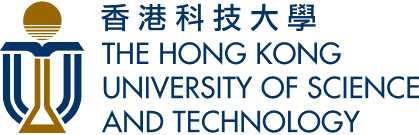 COMMUNITY MODELING AND ANALYSIS SYSTEM: 2018 Conference, UNC Chapel Hill, USA
Simulation of the Meteorological Conditions by Introducing the Urban Physics within the PX-LSM and ACM2-PBL Scheme in the WRF Model over the PRD Region in Southern China
Utkarsh Prakash BHAUTMAGEa, Chun Yin DYa, Jimmy Chi-Hung FUNGa,
Jonathan PLEIMb, Alexis LAUa, Adel HANNAc
aDivision of Environment, HKUST, Hong Kong
bEnvironmental Protection Agency, Research Triangle Park, NC, USA
cInstitute for the Environment, UNC Chapel Hill, USA
Date – 24.OCT.2018
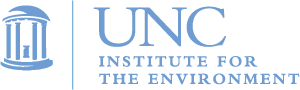 1
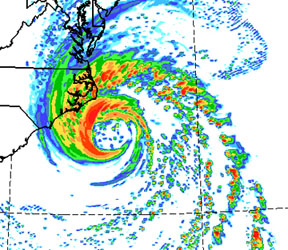 WRF (Weather Research Forecast) Model V4.0
It is a non-hydrostatic, compressible model with a mass coordinate system developed by NCAR. 


It was designed as a numerical weather prediction model, but can also be used as a regional climate model.
 

The model has a capability to resolve large scale motions explicitly, whereas the small scale motions are parameterized by subgrid scale modelling.


It serves a wide range of meteorological applications across scales from tens of meters to thousands of kilometres.  


It is designed for both Research and Operational needs.
2
Planetary Boundary Layer (PBL) Modeling Options in WRF V4.0
The WRF Model V4.0 provides 13 Nos. of planetary boundary layer physics schemes 

Most commonly used PBL schemes include:
 1. Yonsei University (YSU) non-local scheme (Hong et al. 2006)
 2. Asymmetric Convective Model version2 (ACM2) non-local scheme (Pleim, 2007a, 2007b)
 3. Mellor-Yamada-Janjic (MYJ) local scheme (Janjic, 1990, 1996, 2002) 
 4. Bougeault-Lacarrere (Boulac) local scheme (Bougeault and Lacarrere, 1989)
TKE closure schemes
Nonlocal upward flux transport from the surface AND asymmetrical layer by layer downward transport from the adjacent upper layer
Local vs. Nonlocal schemes:
Local
ACM1
ACM2
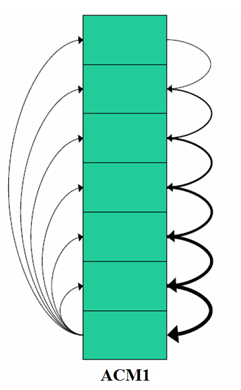 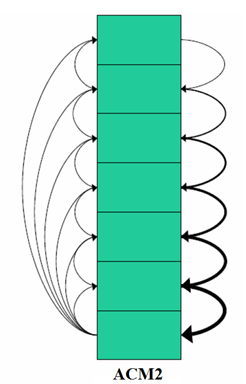 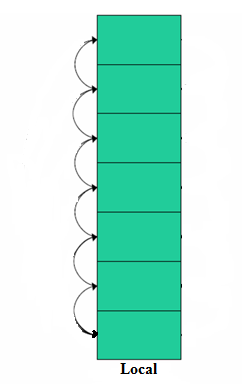 The fluxes are diffused locally
Local upward diffusion
3
Urban Effect on the Airflow
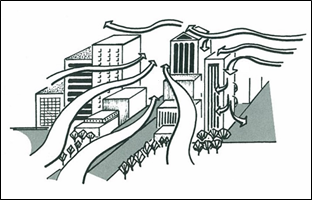 Differential heating/cooling of sunlit/shaded surfaces
Radiation trappings in the street canyon
Heat storage in the buildings including anthropogenic sources
4
URBAN Modeling Options Used in the WRF Model
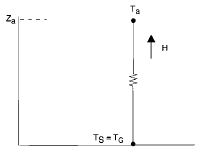 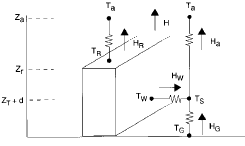 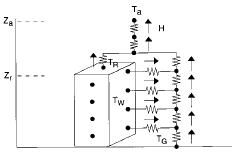 5
Grimmond, C. S. B., Blackett, M., Best, M. J., Barlow, J., Baik, J. J., Belcher, S. E., ... & Fortuniak, K. (2010). The international urban energy balance models comparison project: first results from phase 1. Journal of applied meteorology and climatology, 49(6), 1268-1292.

Grimmond, C. S. B., Blackett, M., Best, M. J., Baik, J. J., Belcher, S. E., Beringer, J., ... & Dandou, A. (2011). Initial results from Phase 2 of the international urban energy balance model comparison. International Journal of Climatology, 31(2), 244-272.
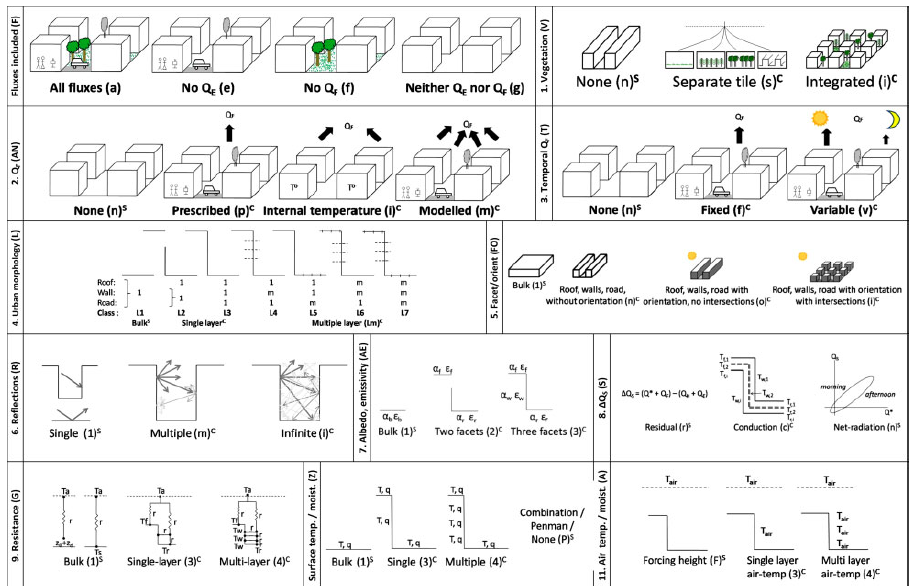 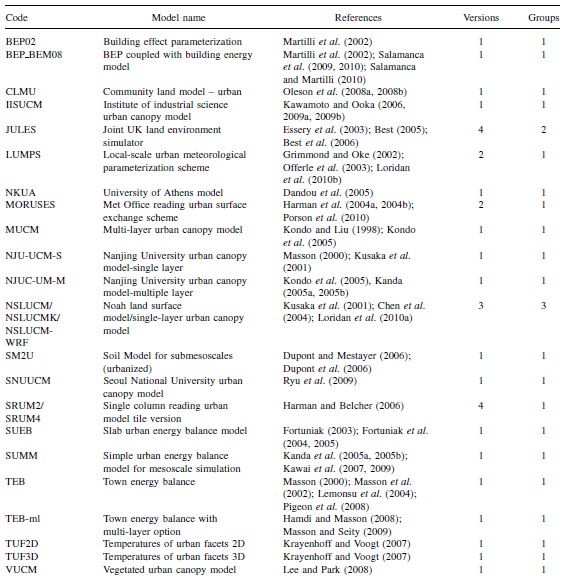 No individual model does best for every flux modelled.
Using an ensemble of models rather than one model is generally better than any individual model for an individual flux. 
In general, the medium complexity ensemble performs least well and the simple performs best.
6
Objectives


To develop an Urban integrated PX-LSM and ACM2 PBL scheme module to incorporate the governing urban physics in the WRF model


To check the newly developed Urban-PBL scheme’s performance mainly over the PRD region in Southern China along with the real time observation comparison
7
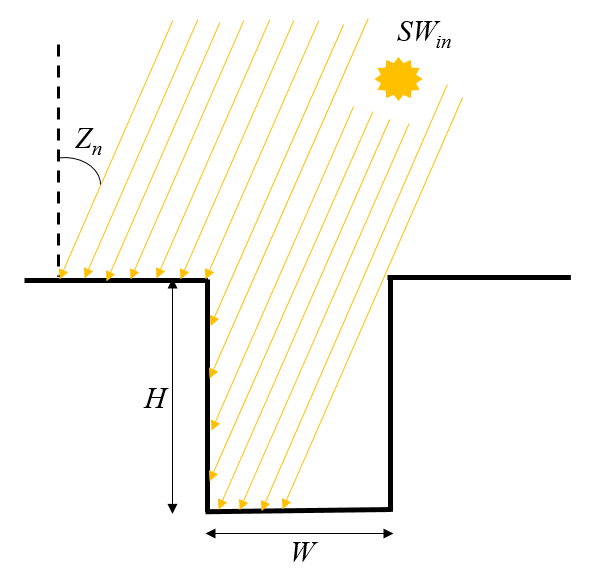 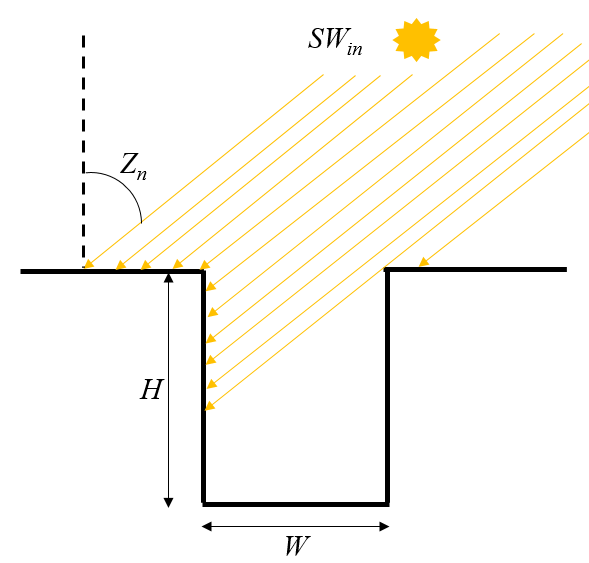 Solar Zenith Angle keeps on changing during the daytime

Presence of Urban structure obstructs the solar radiation from reaching the ground 

Urban morphological parameters will play a major role in the
     distribution of
     radiation on surface
8
9
[II] Estimation of Urban Ground and Roof Temperatures in PX-LSM
The new model includes the prognostic equations for estimating the Urban ground (Street + Veg) and Roof temperatures based on two layer force-restore algorithm. 

Latent heat fluxes from the urban street and roof are accounted for the precipitation events  and from evapotranspiration from vegetation at street level
Urban Roof
Urban Ground
where:
10
[III] Estimation of Urban Momentum and Thermal Fluxes
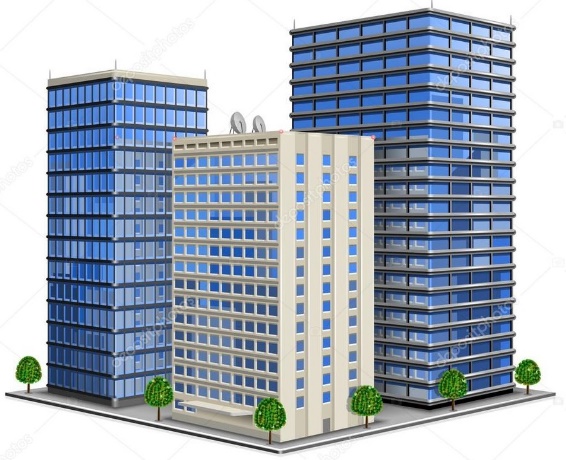 Momentum Flux
Sensible Heat Flux
11
Model Setup Configuration over the PRD Region
12
Details of Configuration Setting Used in WRF V4.0 Model
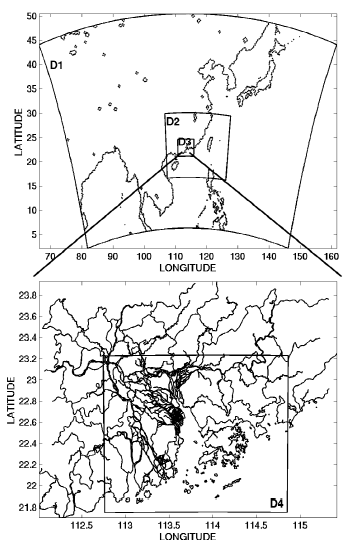 Domains Setup
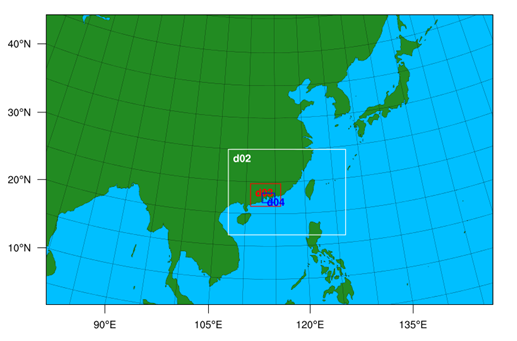 13
Default USGS-24 Landuse Category Plots Used for Basic-ACM Run
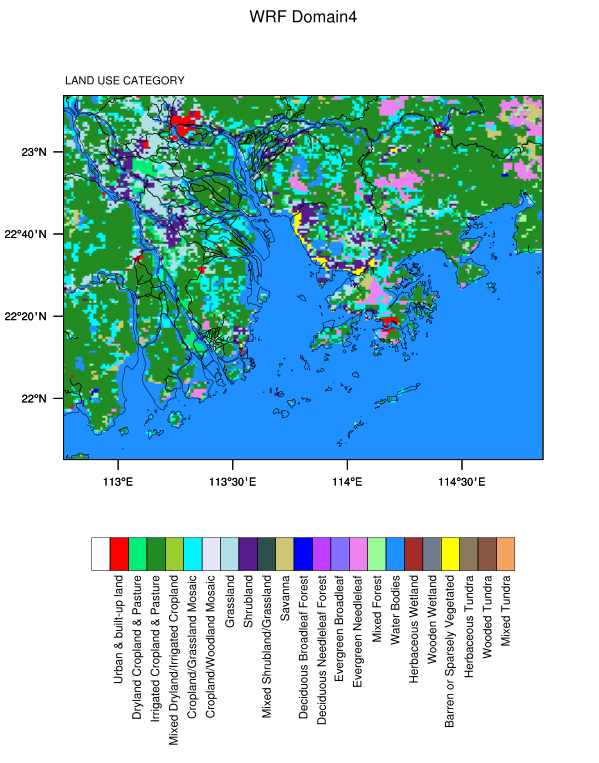 Domain1
Domain2
Domain4
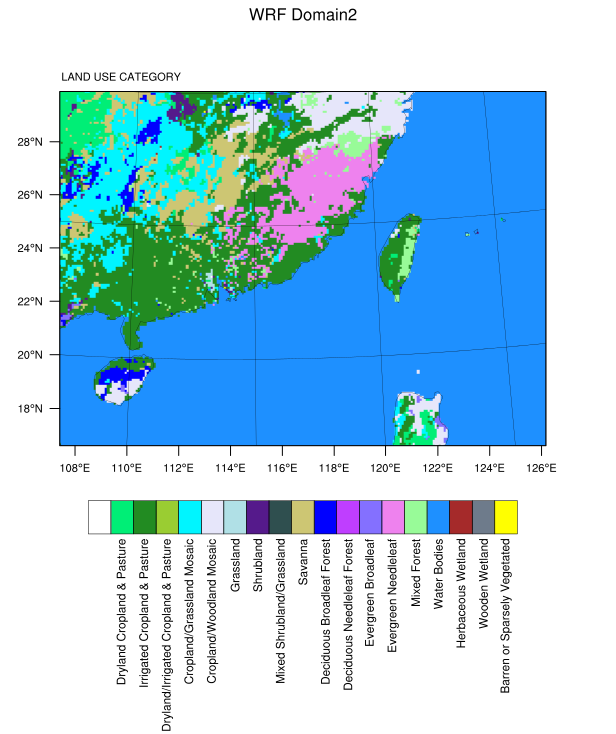 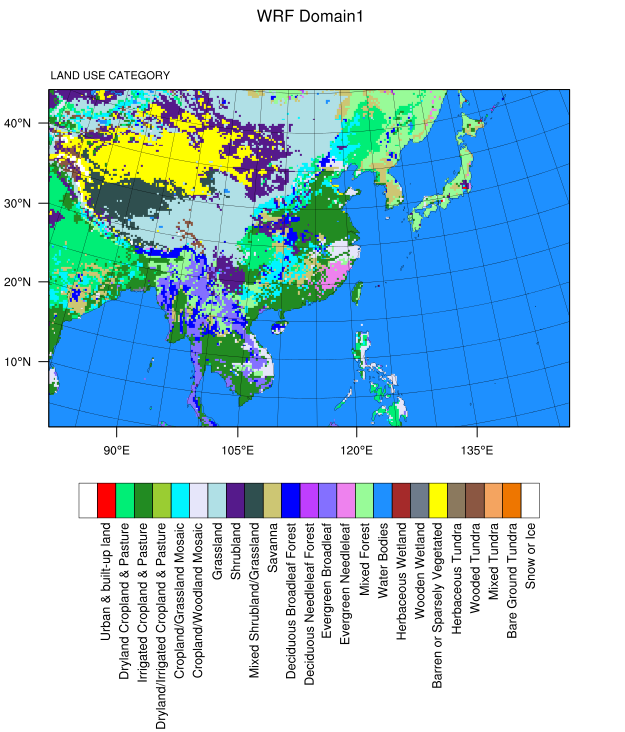 The Default Landuse has only few Urban in the Domain4
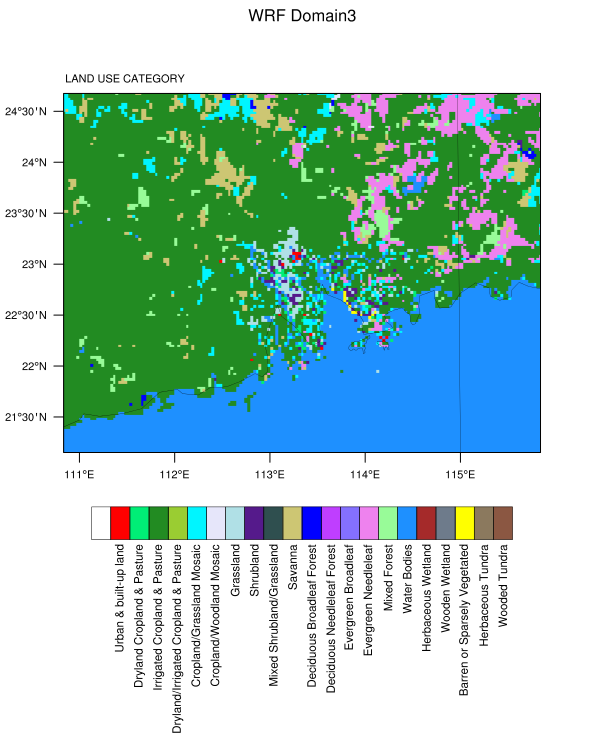 Domain3
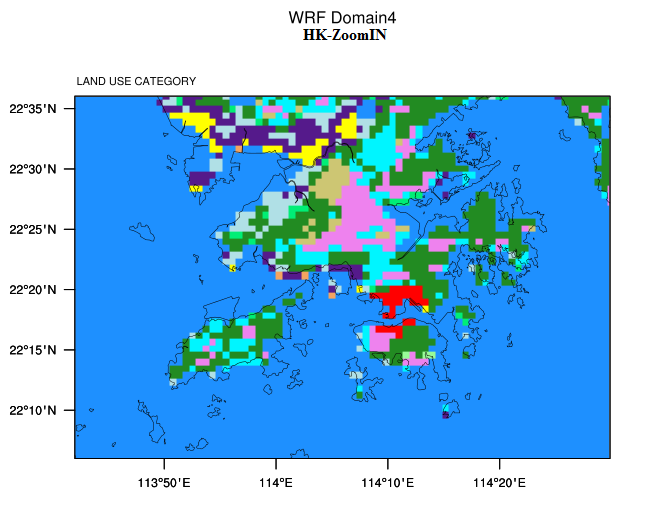 Hong Kong in Domain4
14
WUDAPT Landuse Category Domain4 Plot Used for Urban-ACM Run
Landuse Showing Urban Areas
Landuse Based upon 2010 WUDAPT Data
Avg. Building Height (m)
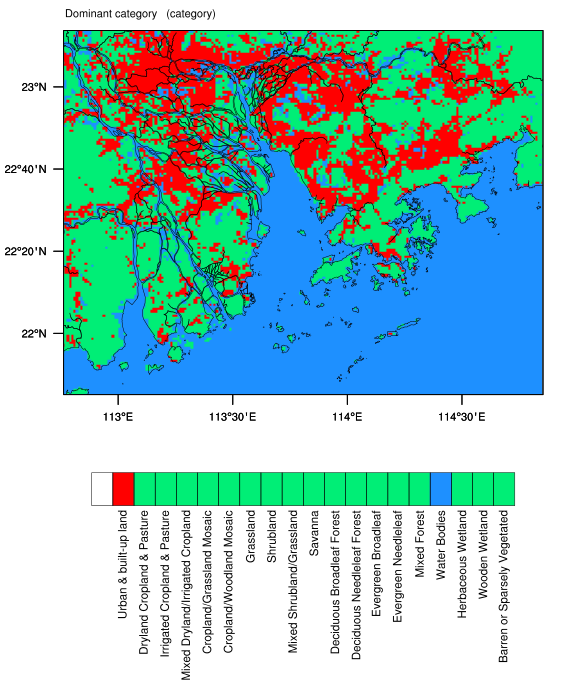 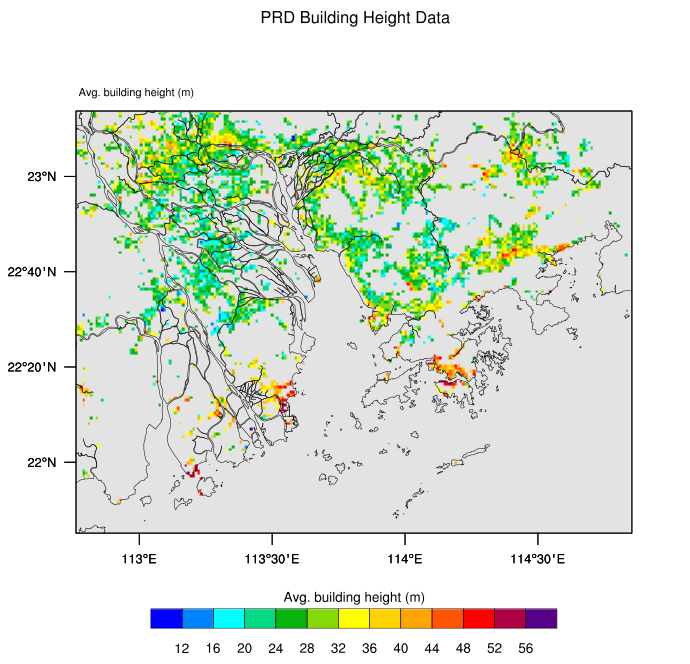 Dominant Urban in HK
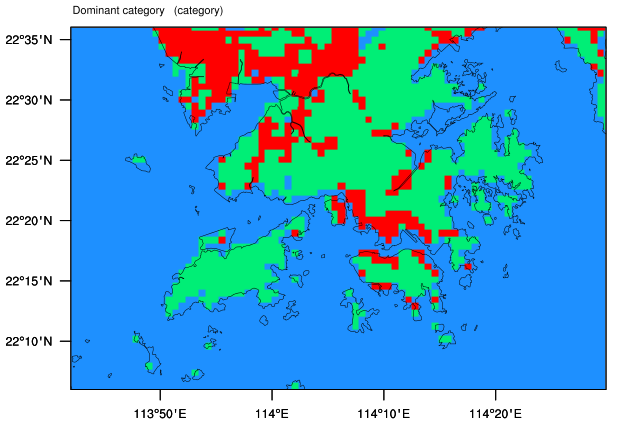 15
Urban Morphological Parameters Dataset for the PRD Region
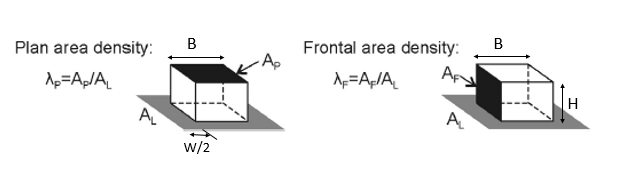 Based upon 2010 WUDAPT Data
Avg. Building Height (m)                 Plan Area Density                         Frontal Area Density
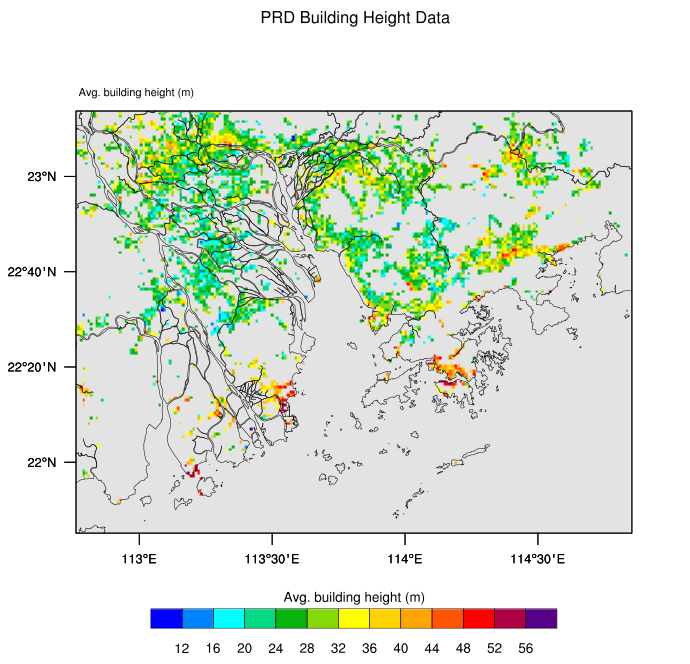 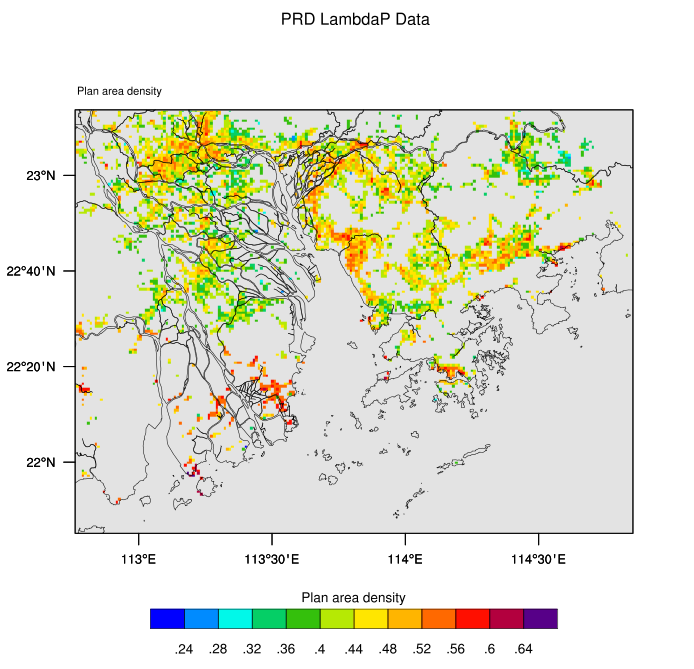 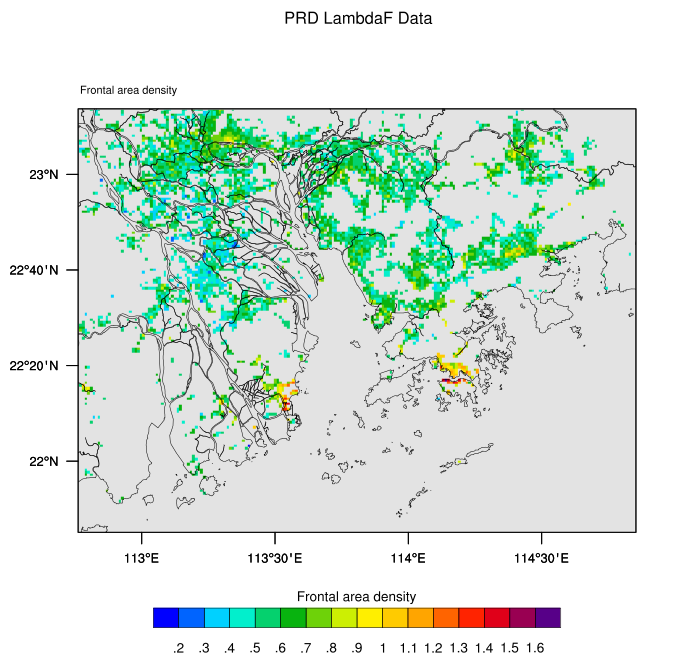 16
Obtaining Dominant Street Angle Information at each 1km x 1km grid cell
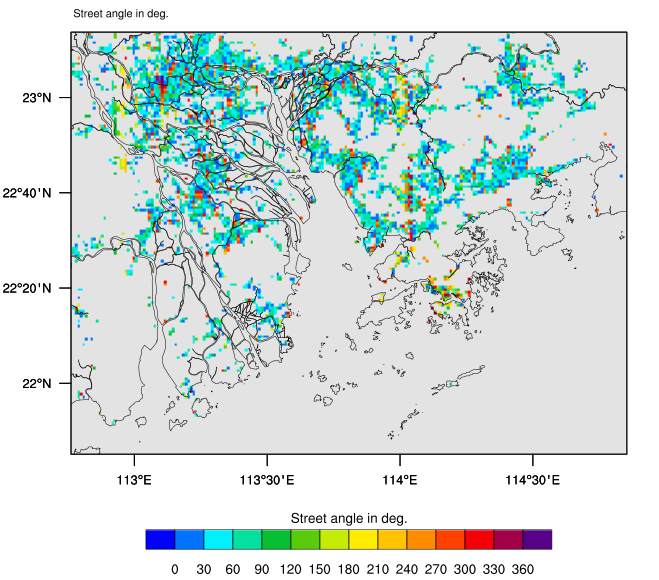 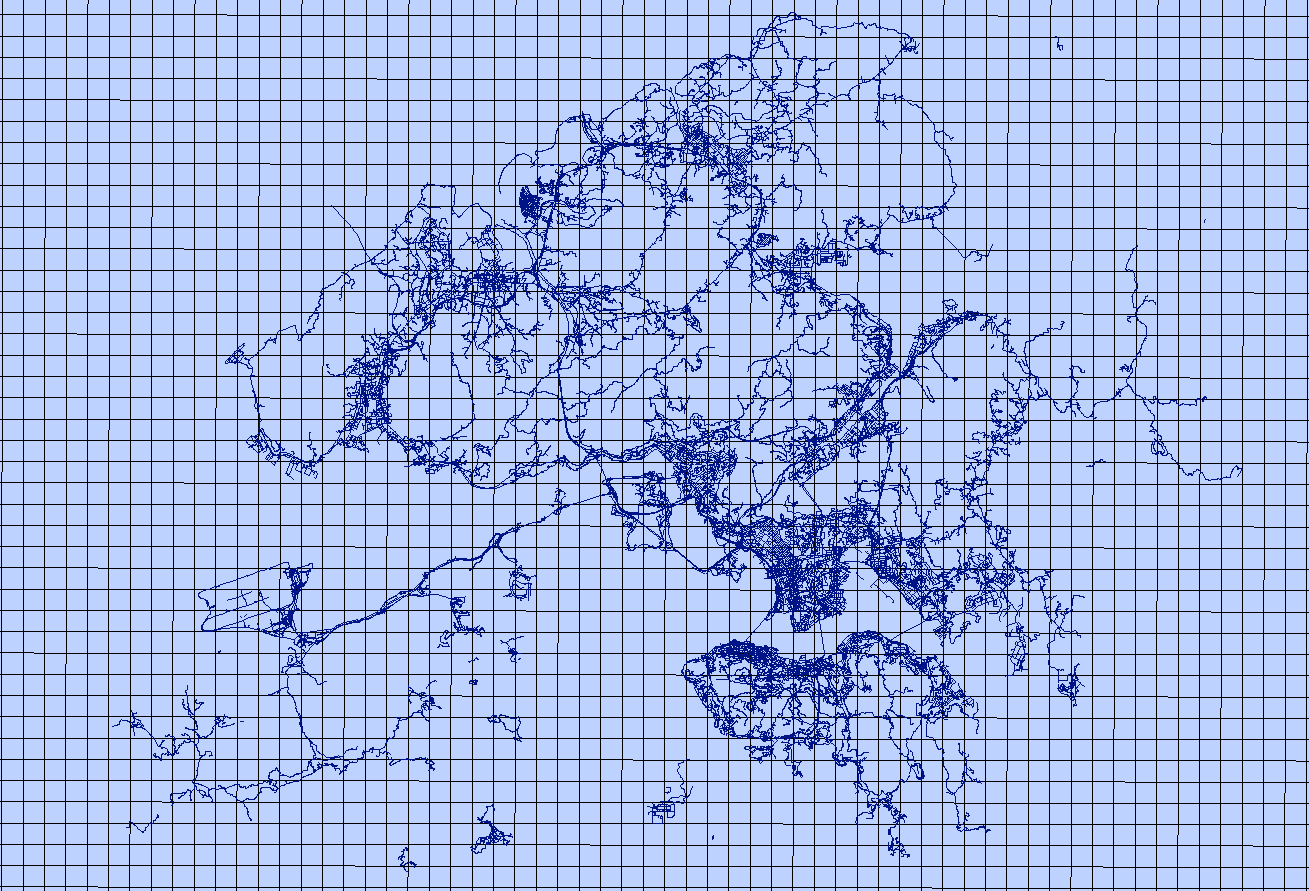 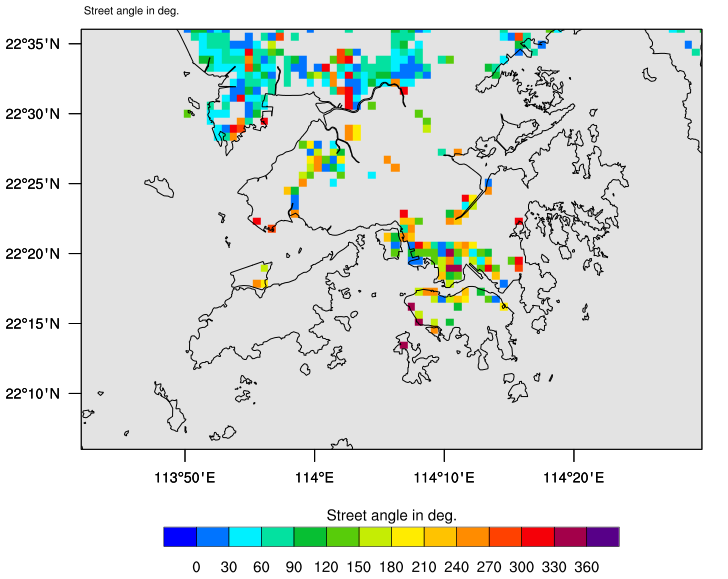 Street Distribution in Hong Kong
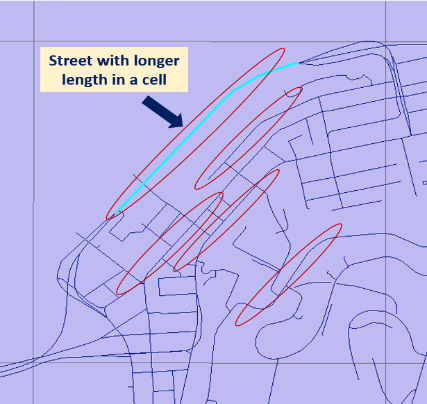 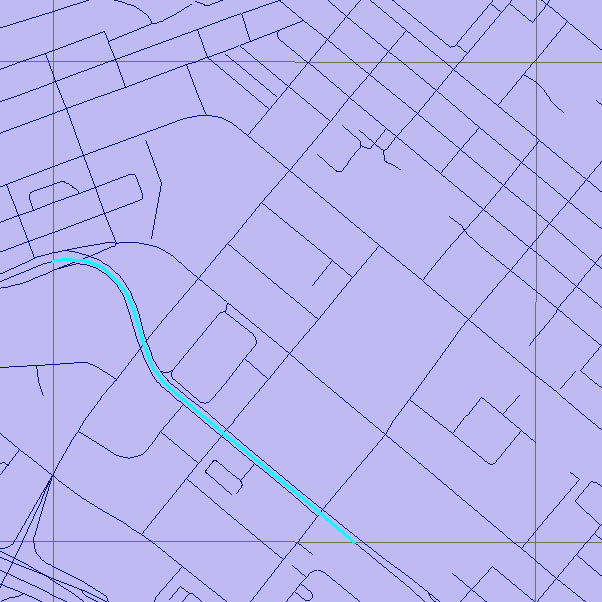 Street canyons with longer length
17
[I] 10m-WSP (m/s) Basic-ACM and Urban-ACM Plots over PRD on 29th March 2010
06 UTC (14 LT)
Basic-ACM                                          Urban-ACM  [0° st. angle]                       Urban-ACM  [45° st. angle]
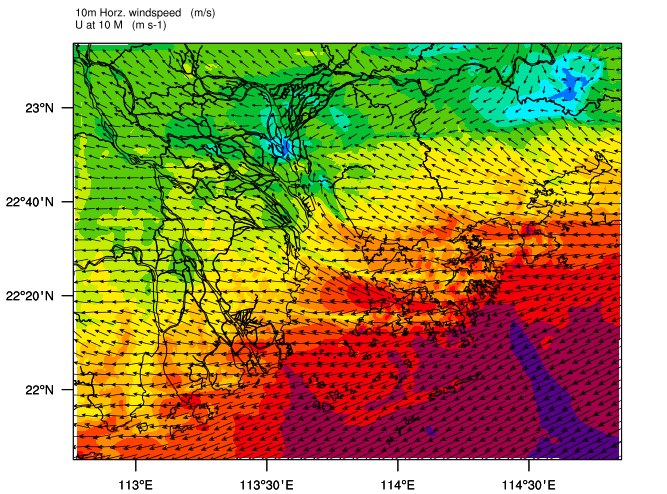 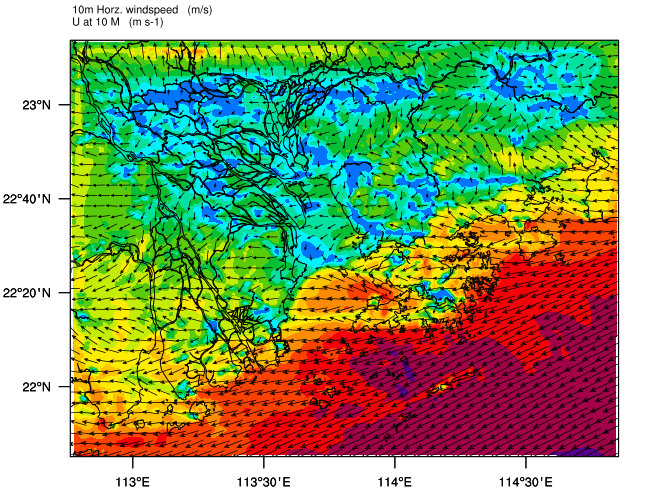 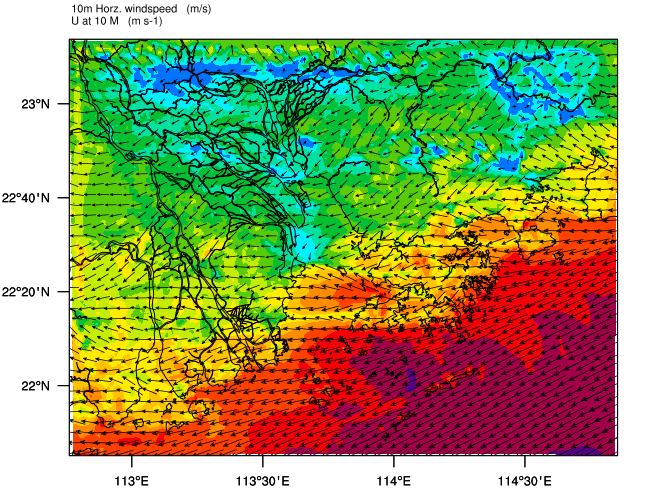 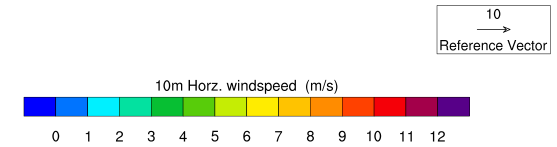 Change of street angle affects the wind speed magnitude and direction both
18
[II] 10m-WSP (m/s) Basic-ACM and Urban-ACM Plots over PRD on 29th March 2010
06 UTC (14 LT)
Basic-ACM                                          Urban-ACM  [0° st. angle]                  Urban-ACM  [RNDM st. angle]
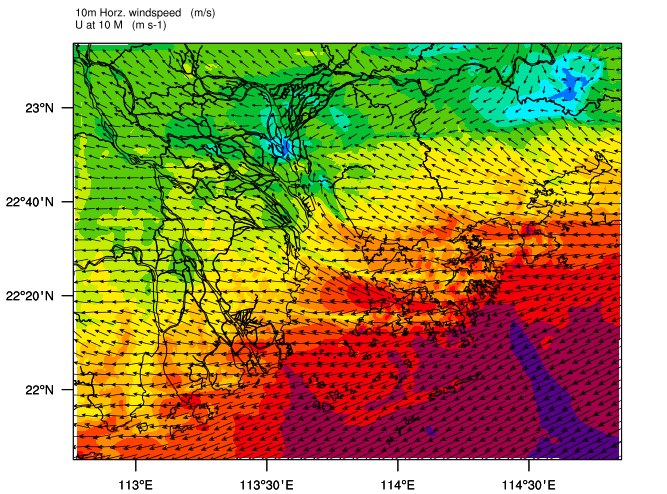 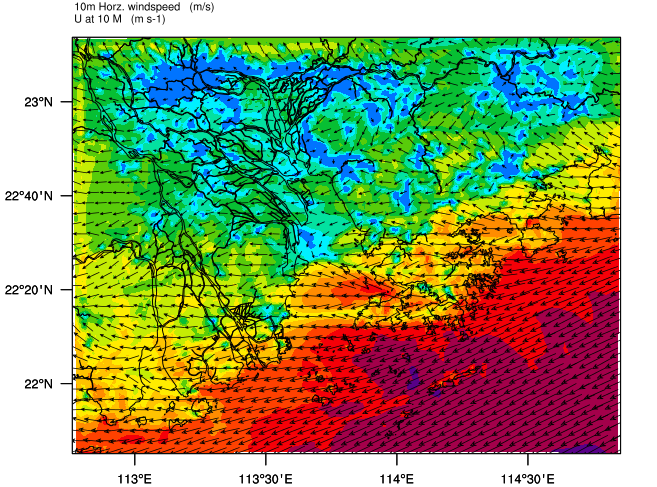 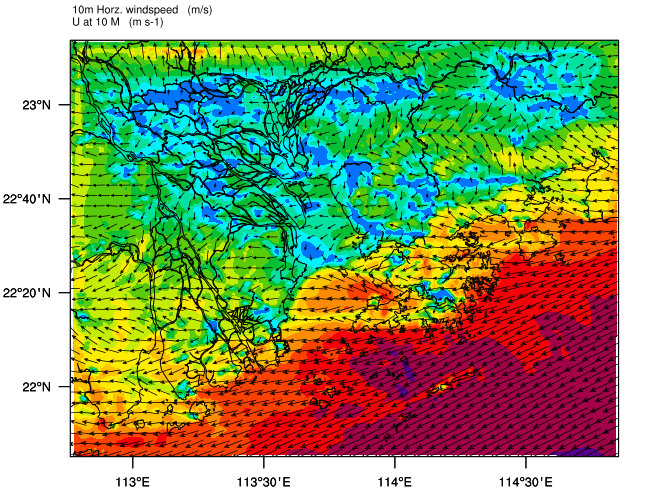 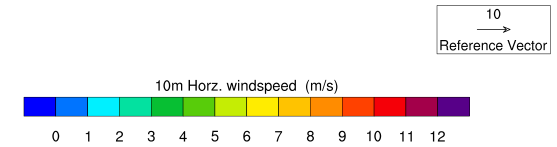 Change of street angle affects the wind speed magnitude and direction both
19
[III] 10m-WSP (m/s) Urban-ACM Plots [0°] st. angle  vertical height comparison over PRD 
on 29th March 2010
4 m                                                            22 m
06 UTC (14 LT)
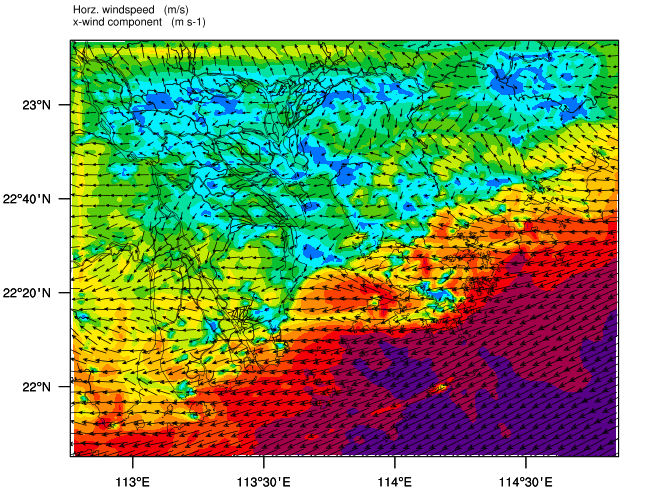 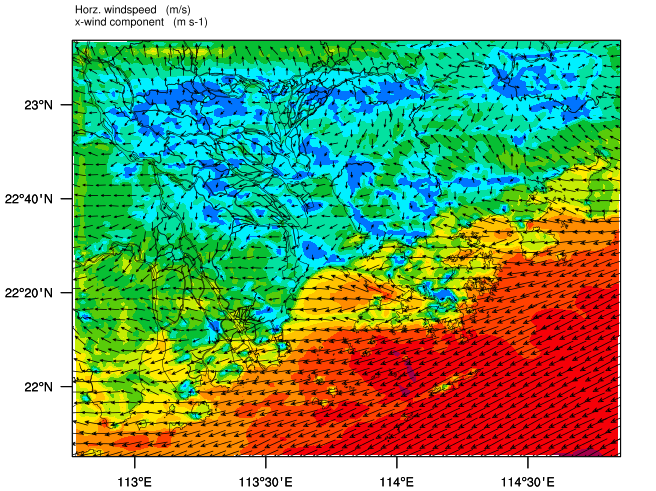 Wind speed increases with the increase of height above ground

Wind direction changes too with the height
31.5 m                                                        51.5 m
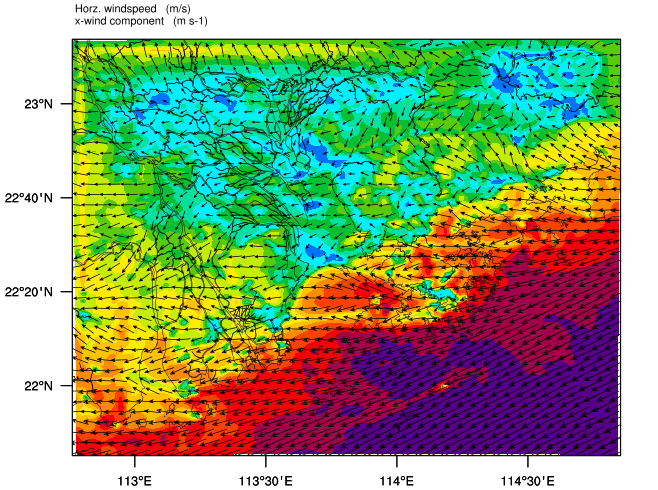 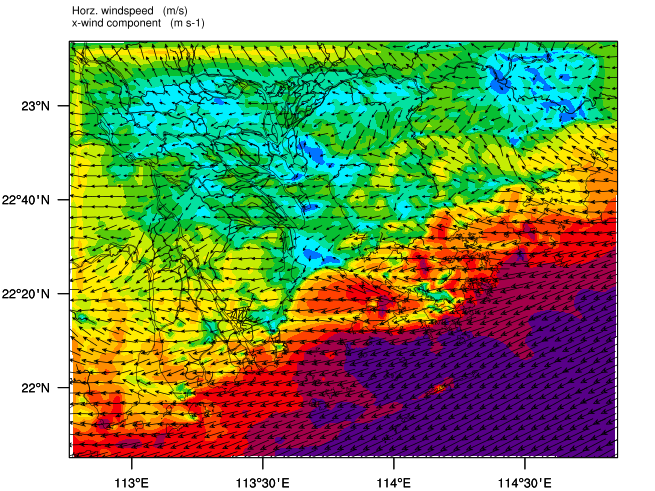 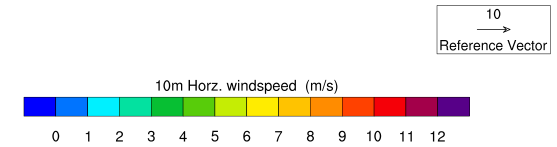 20
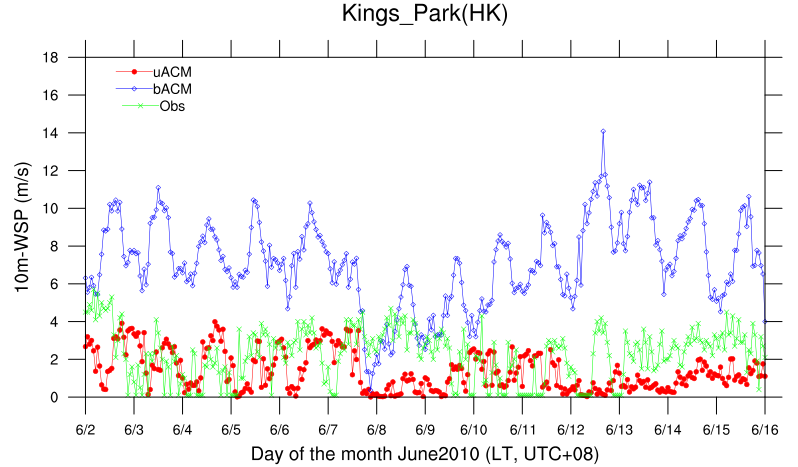 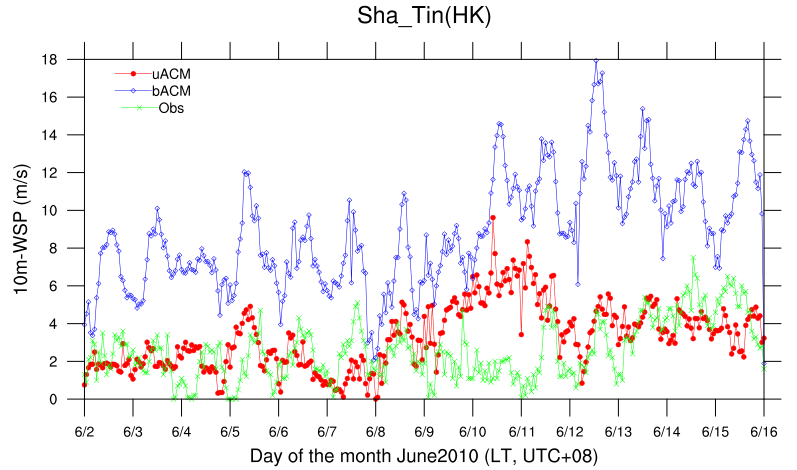 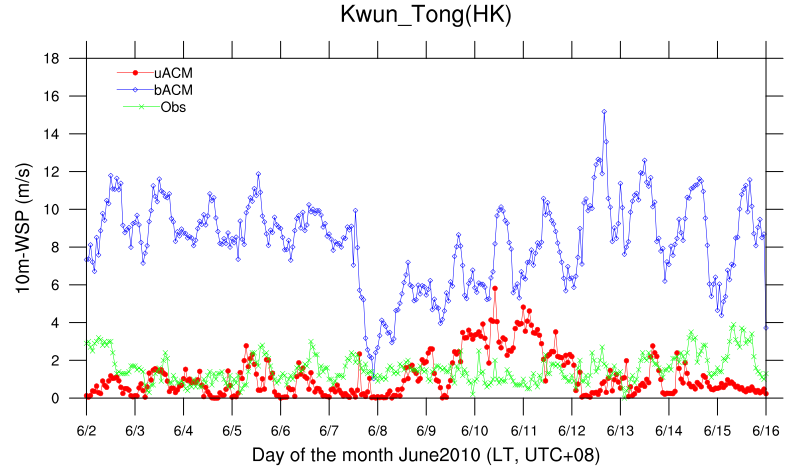 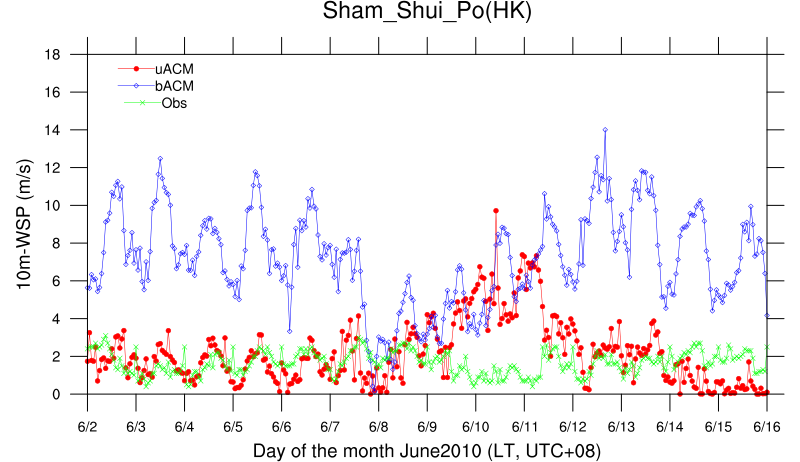 10m-WSPD
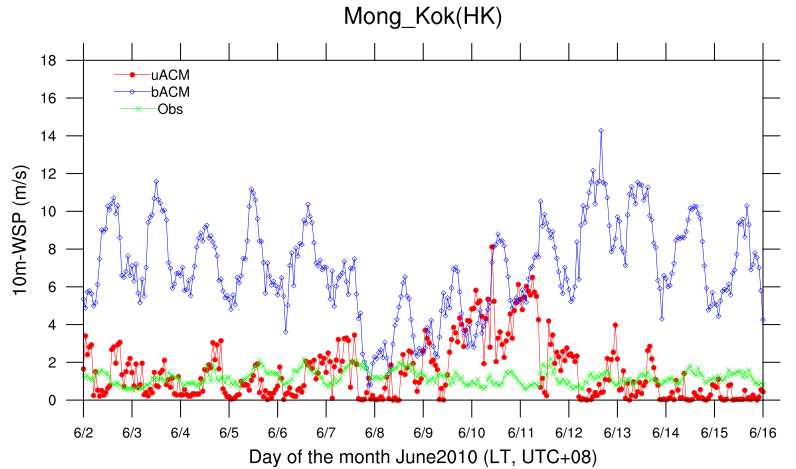 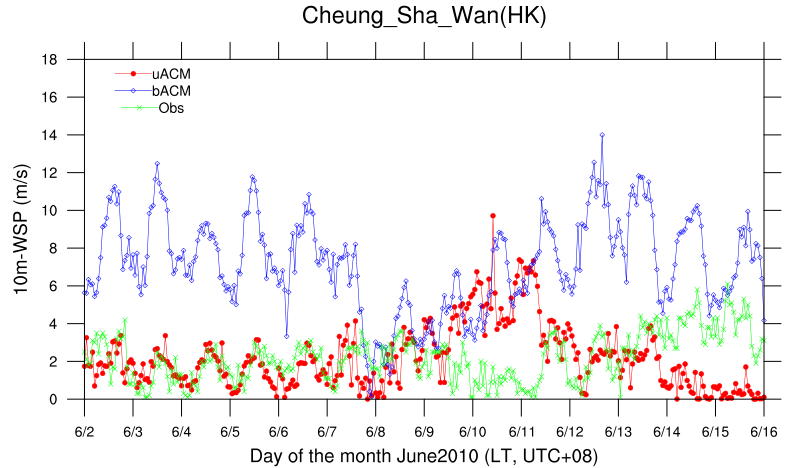 21
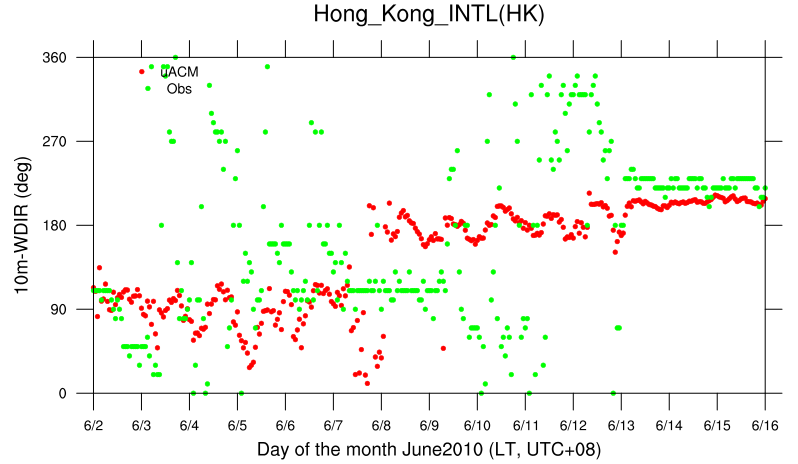 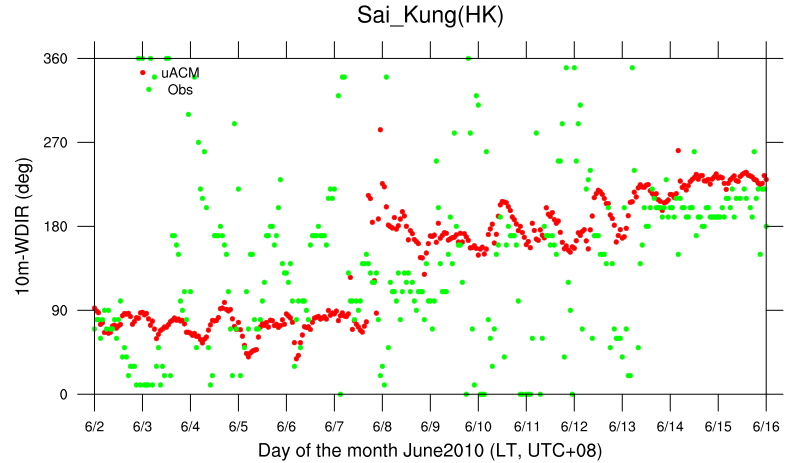 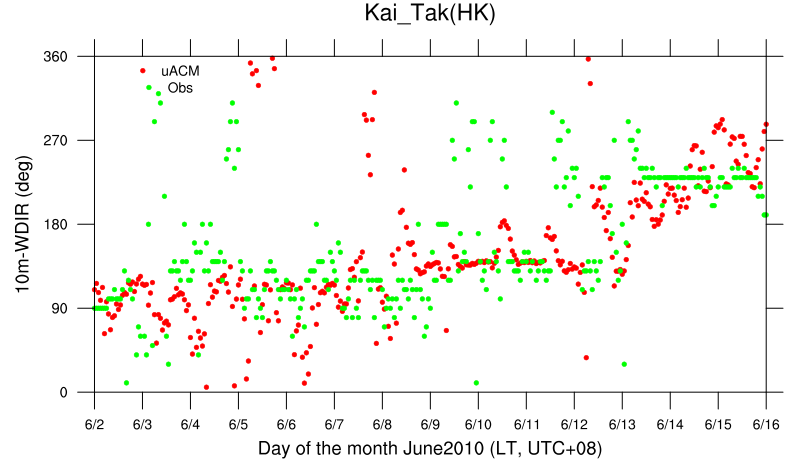 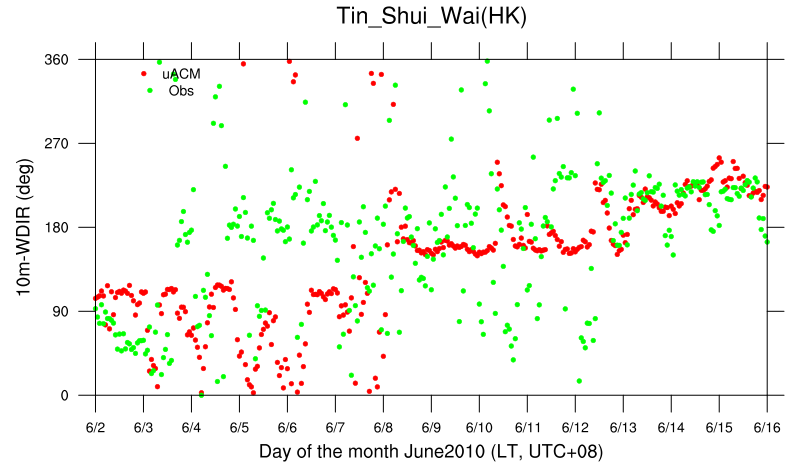 10m-WDIR
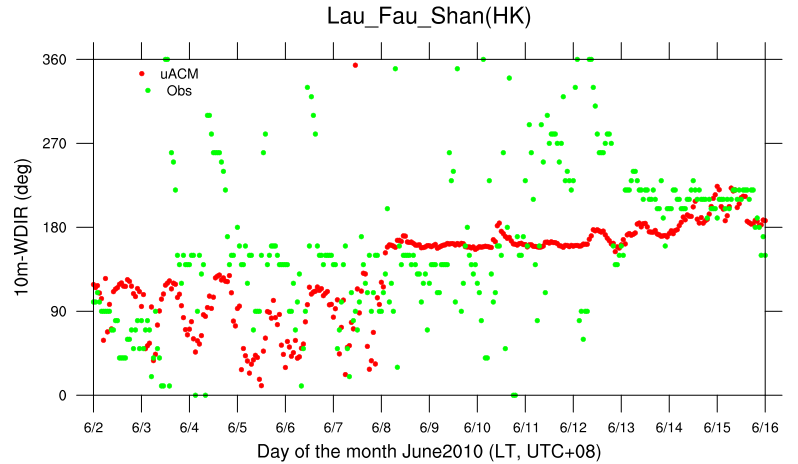 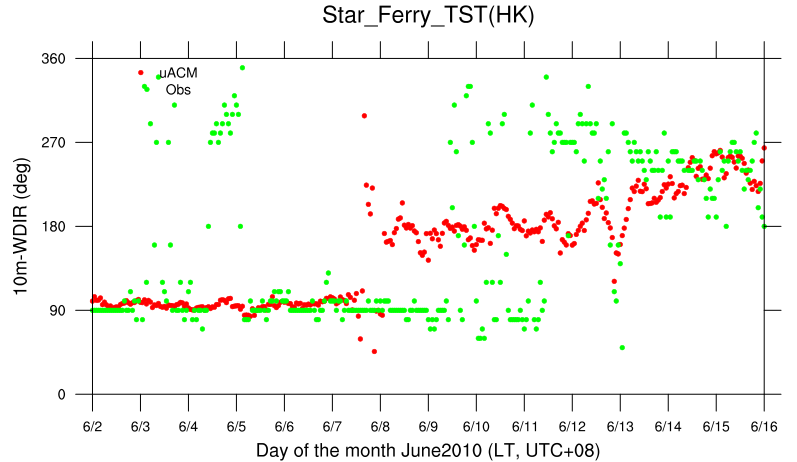 22
WITH ONLY DENSE URBAN IN HONG KONG
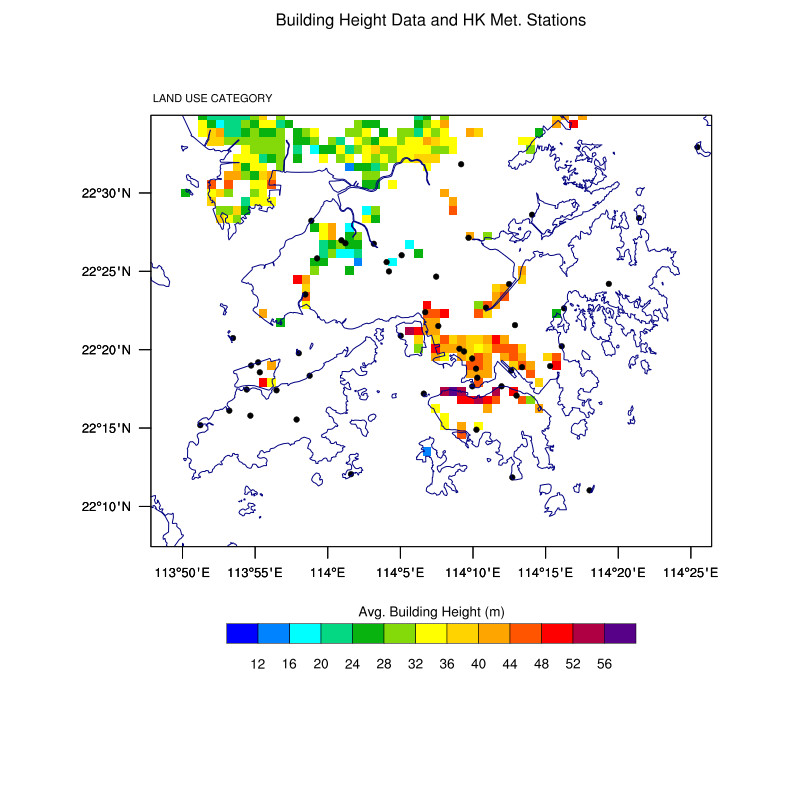 Hong Kong Dense Urban Region was considered as shown with the Purple transparent rectangle in the plot (Black dots represents HK Meteorology Stations) 



Vertical Plots of Horizontal wind-speed are plotted averaged at 87 urban cells at time 06 UTC.
23
[IV] Vertical Profiles Averaged over 87 Urban Grid Cells in Hong Kong
29th Mar 2010, 02PM
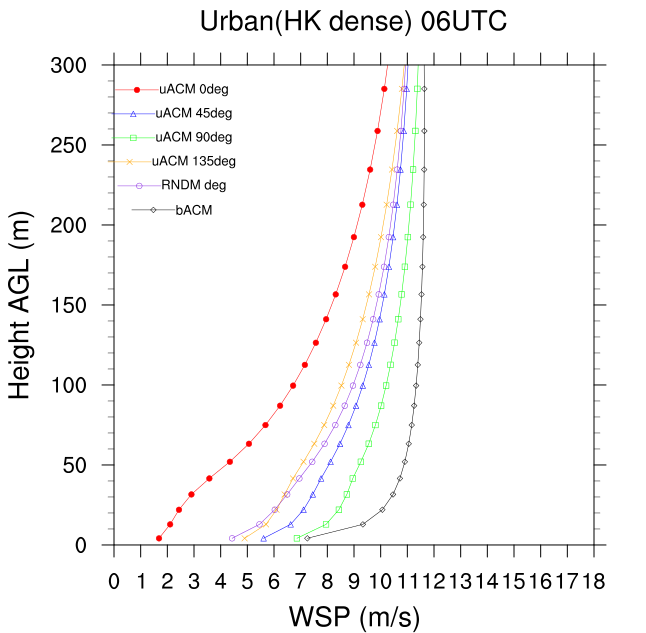 The horizontal windspeed was reduced by greater extent near to the surface

Inflection point is observed in the curve at Urban Rooftop height
Horizontal Windspeed
24
[V] Time-Series of Urban Rooftop and Ground heat fluxes in June 2010 in PRD Region
Urban Rooftop
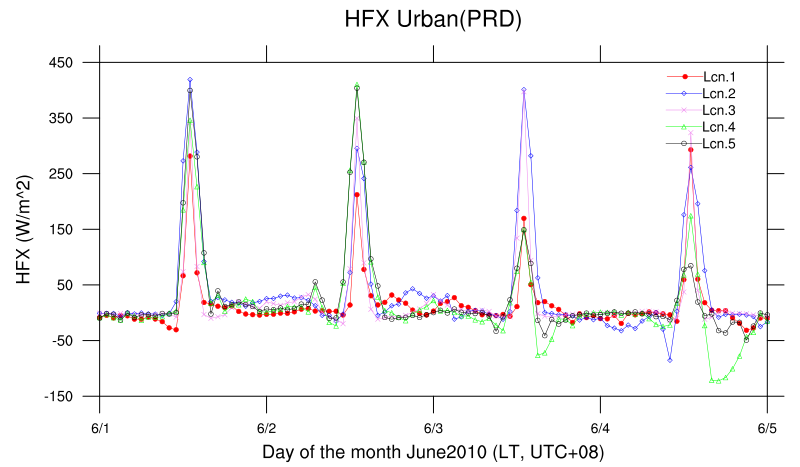 Urban Ground
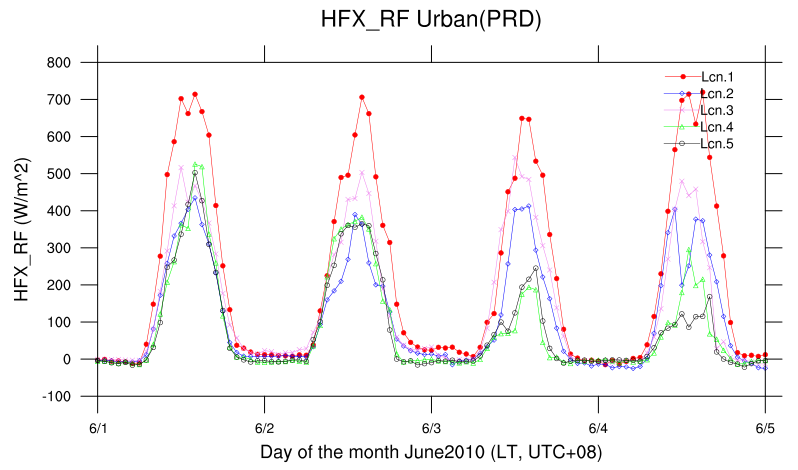 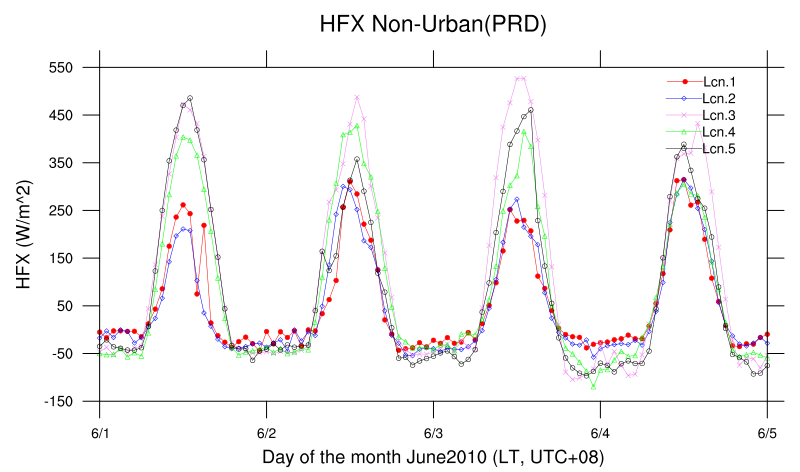 Non-Urban Ground
Urban Rooftop Heat Fluxes are larger than the Ground
25
[VI] Time-Series of Urban Rooftop and Ground Temperature in June 2010 in PRD Region
Urban Ground
Urban Rooftop
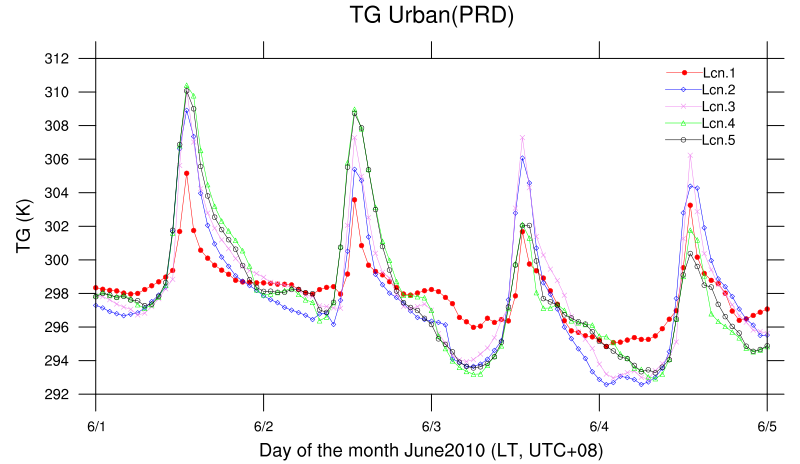 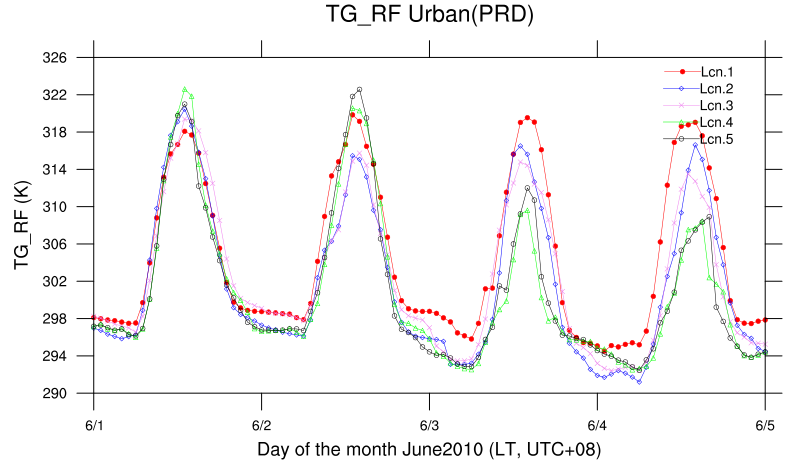 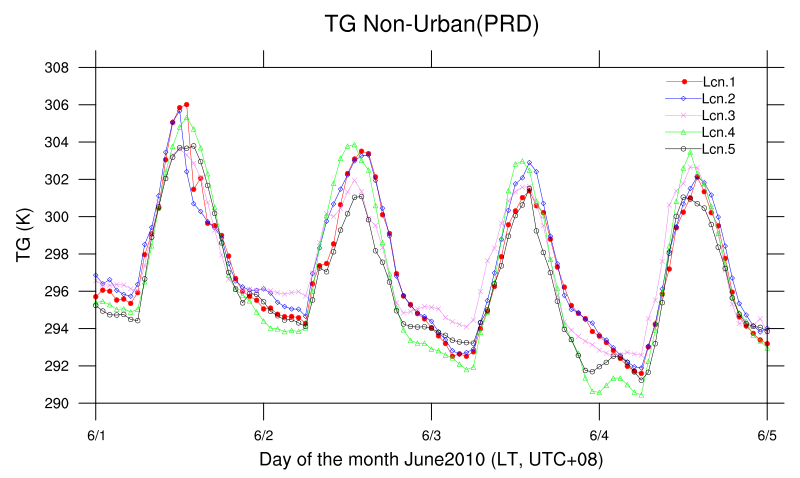 Non-Urban Ground
Urban Rooftop Temperatures are higher than the Urban Ground
26
[VII] Vertical Profiles of Potential Temperature at Urban Location on 1st June 2010
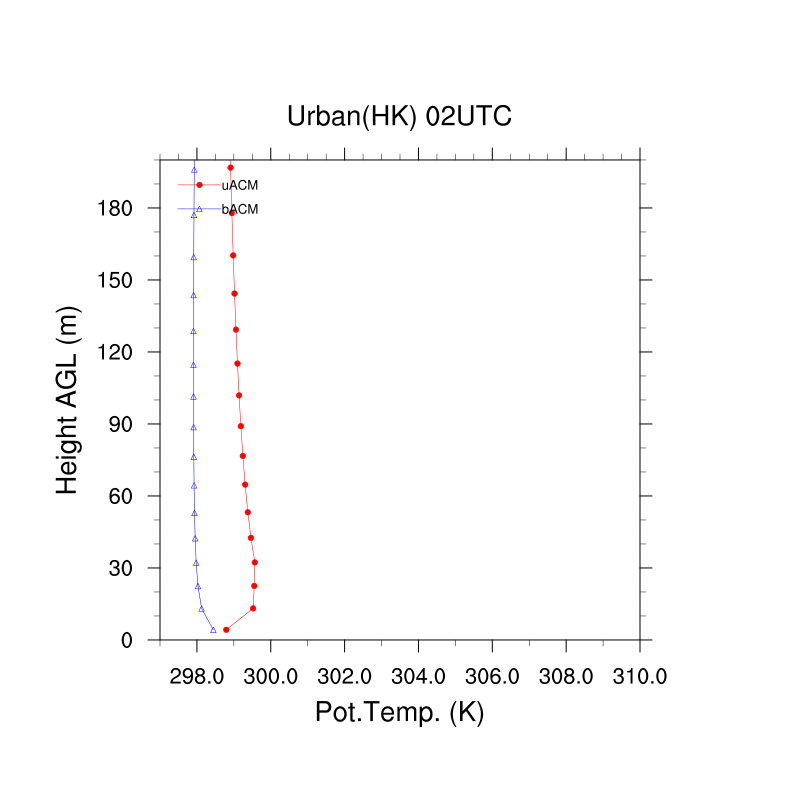 10 AM
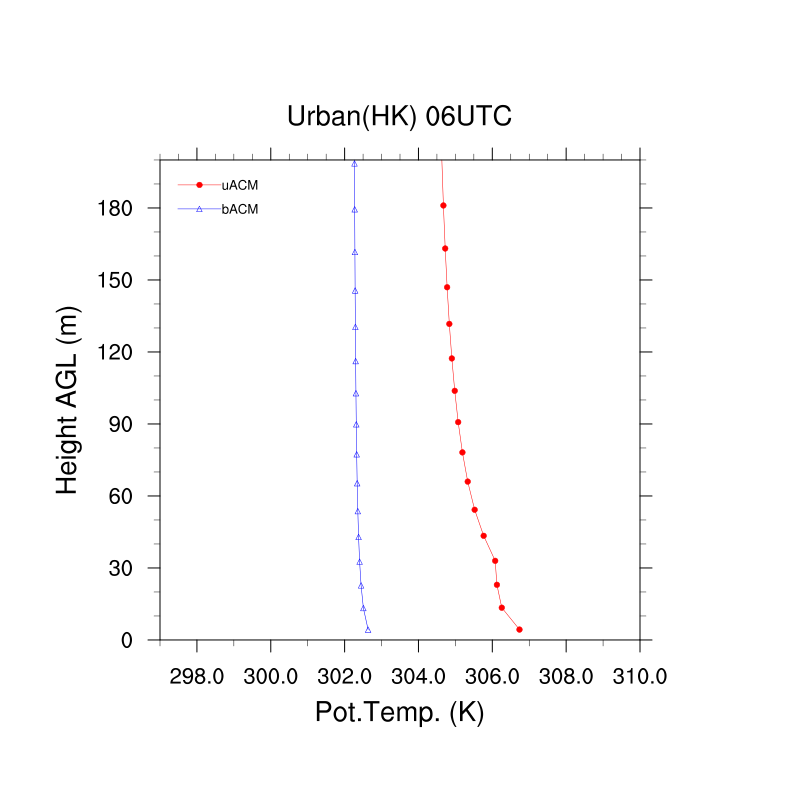 02 PM
04 PM
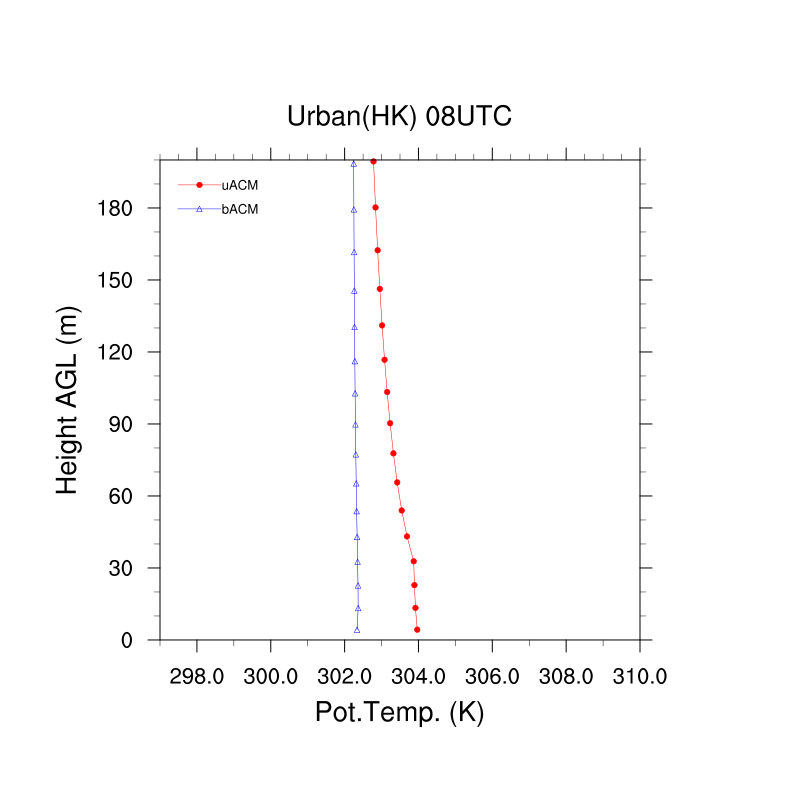 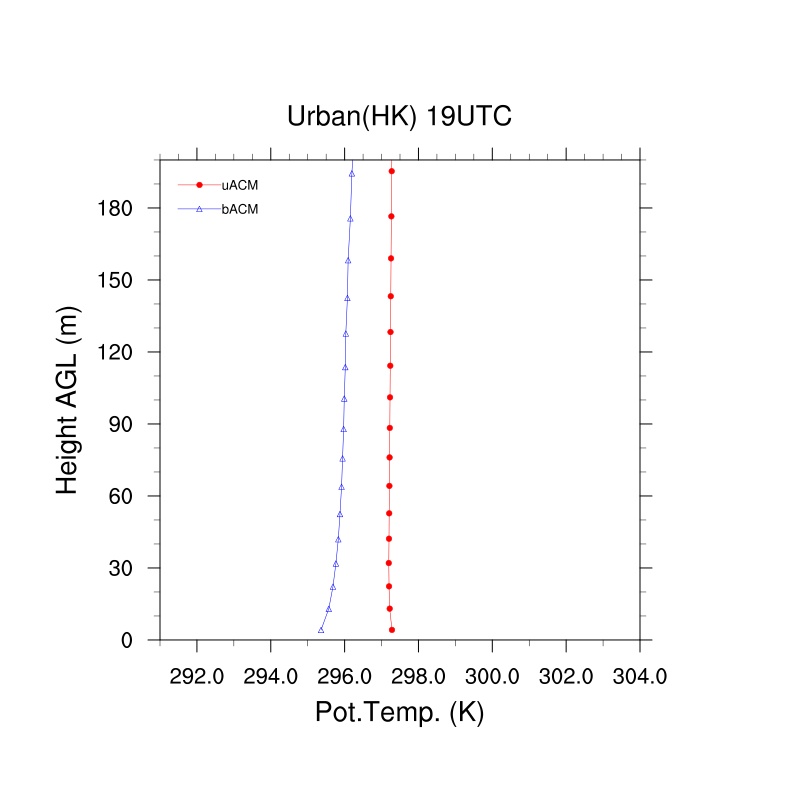 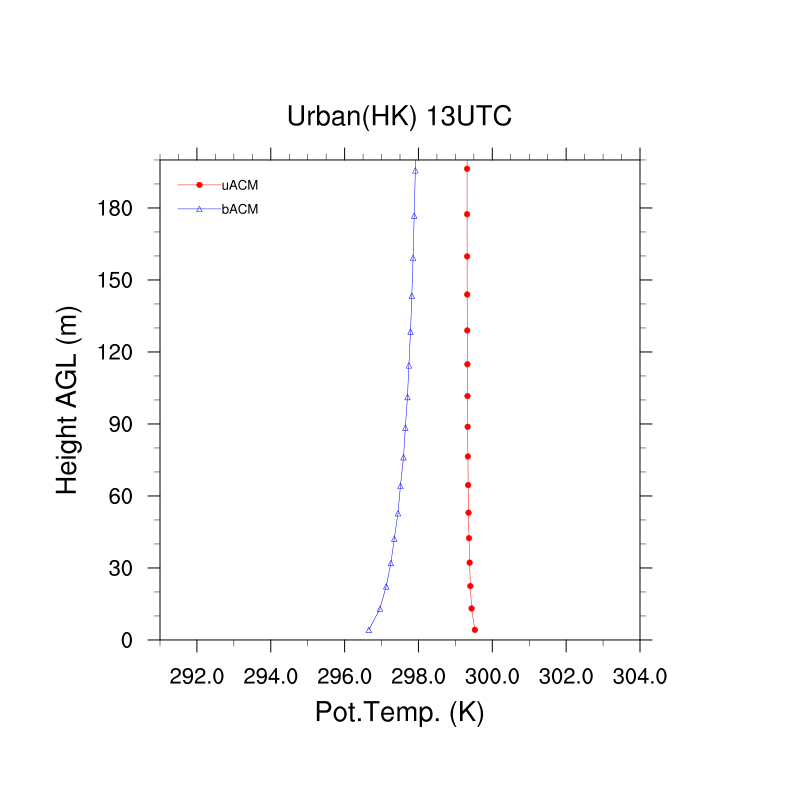 09 PM
03 AM
Urban Ground is cooler in the morning with stable profile

At Nighttime the ground is slightly warmer with profiles remaining isothermal
27
Conclusions


The newly developed Urban-PX and Urban-ACM2 scheme is able to represent the urban phenomenon with less number of Urban parameters and within less computational time.


The meteorological field variables such as Wind speed and Potential temperature are sensitive to the urban parameters such as Avg. building height, Plan area density, Frontal area density and Street angle data etc.


The vertical profiles of the Horizontal wind speed and Potential Temperature were obtained as expected when compared with the theoretical basis.


The Urban ground temperature and the Rooftop Temperature profiles have shown a diurnal variation along with the heat fluxes.
28
Objectives


To develop Urban Rooftop convection in the Urban-ACM model


To incorporate the anthropogenic fluxes in the model


To compare the modelled 2m-Temperature time series with the meteorological station observation data in Hong Kong for different seasons along with statistical model evaluation 


To compare the modelled Planetary Boundary Layer (PBL) height with the observation data at Hong Kong


To check the newly developed model’s performance for determining the air pollutant dispersion in the city areas
29
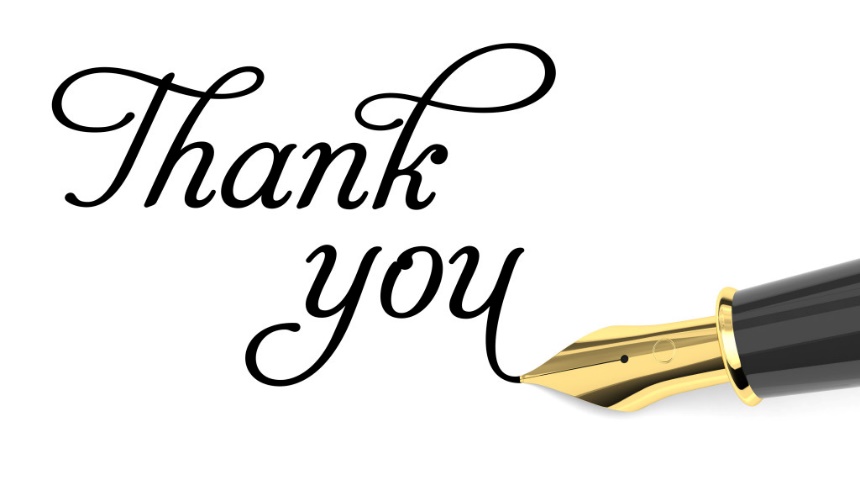 30